Kombinatorika
Felkészítő matematikából a XII. osztály számára
Tartalom
Számlálási feladatok
Permutációk
Variációk
Kombinációk
Newton binomiális tétele
Valószínűségszámítás
Házi feladat
1. Számlálási feladatok
2. feladat
(csak a 2-es és a 4-es számjegyeket választhatjuk ki)
3. feladat
2. Permutációk
1. feladat
Más gondolatmenet:
2. feladat
3. Variációk
1. feladat
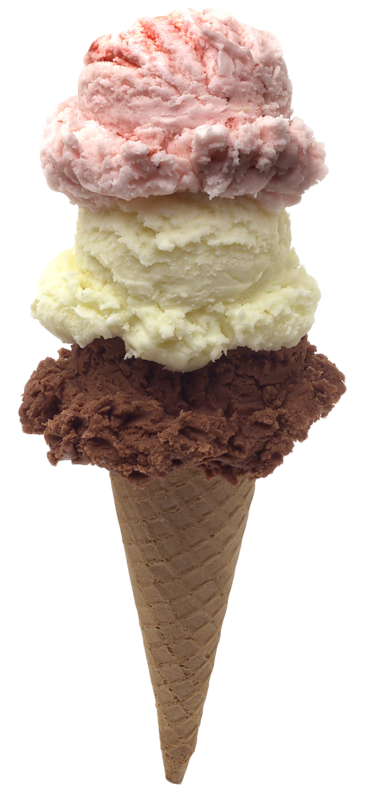 2. feladat
4. Kombinációk
1. feladat
2. feladat
5. Newton binomiális tétele
2. feladat
6. Valószínűségszámítás
Összegzés
7. Házi feladat
Jó munkát, sok sikert!



Szilágyi Judit matematikatanár
Báthory István Elméleti Líceum, Kolozsvár

Durugy Erika matematikatanár
Jósika Miklós Elméleti Líceum, Torda